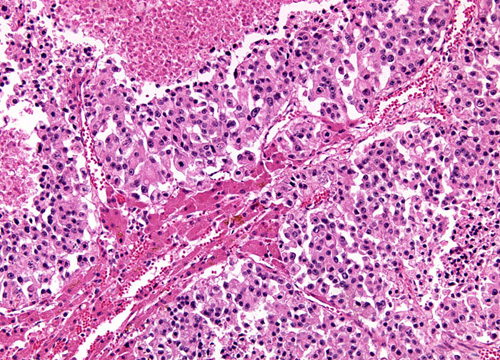 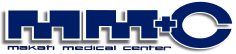 Department of MedicineMedical Grandroundsabdomen: A temple of doom for malignancy
Presenter: Miguel Antonio C. Cristobal, M.D.
Moderator: Carlo Cornejo, M.D.
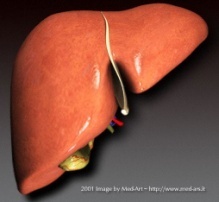 General Data
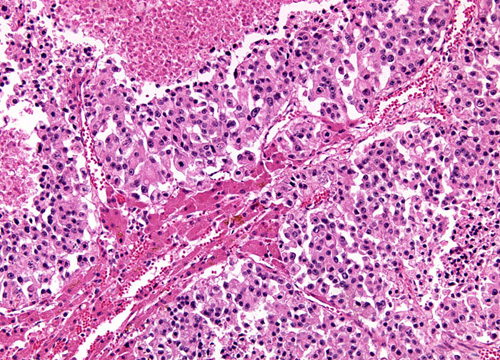 D.J. 
42 year old male
admitted last August 11, 2010
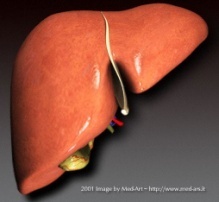 Chief Complaint
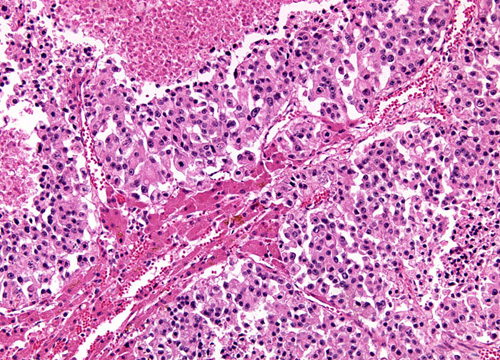 right-sided abdominal pain
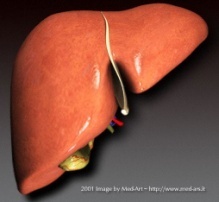 History of Present Illness
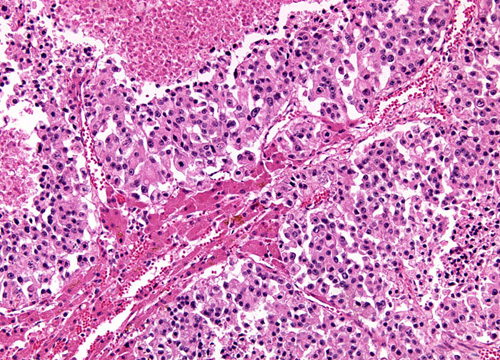 1 Year PTA
Right-sided abdominal pain
No medications were taken
No consult was done
3 Months PTA
Consult at a local hospital
 UTZ: adrenal mass, liver masses
 advised CT Scan
 Hepatitis profile : reactive HBsAg , anti-Hbe, anti- HBc IgG
 AFP 96.5

Consult w/ attending physician
(+) undocumented weight loss
     CT Scan: right adrenal mass with liver and lung nodules
1 Month PTA
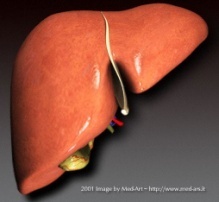 Admission
Review of Systems
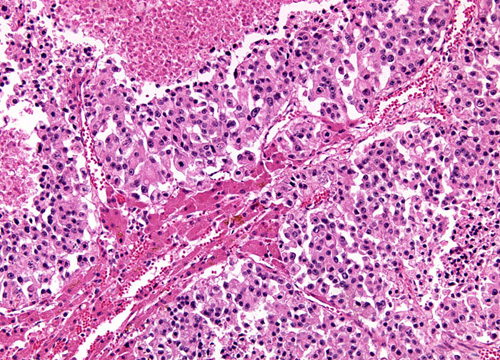 (-) fever
(-) palpitation, easy fatigability, exertional dyspnea, PND, orthopnea
 (-) cough, shortness of breath,  chest pain
(-) dysuria,  urinary frequency,   hematuria, polyuria
(-) jaundice
(-) bleeding tendencies
(-) joint pains
(-) rash
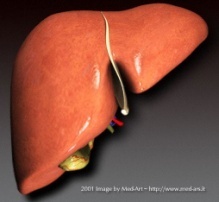 Past Medical History
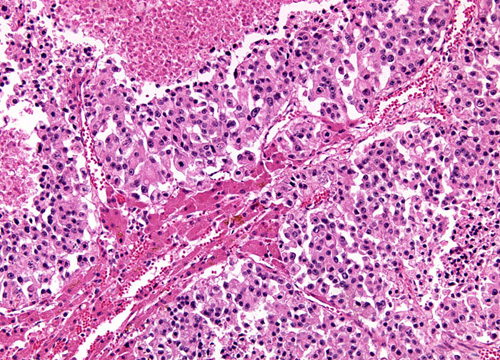 (-) hypertension, diabetes, asthma, PTB
(+) Hepatitis B – diagnosed  in 1996, on food supplements only
No history of blood transfusions
No prior surgeries
No known food or drug allergies
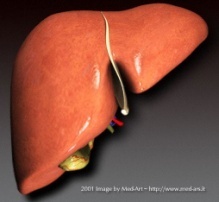 Family History
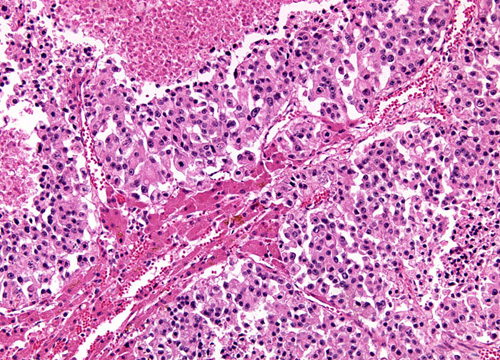 (+) DM: maternal side
(+) Cancer (unrecalled type): father
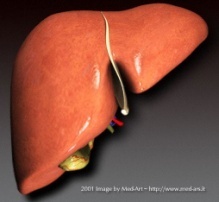 Personal and Social History
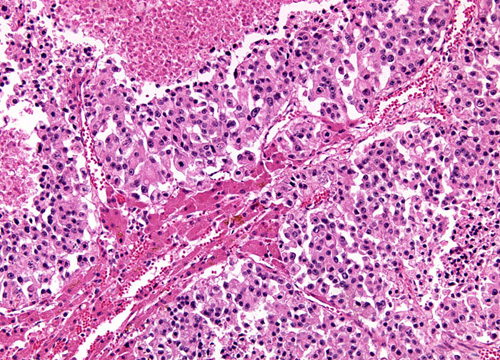 Previous smoker (20 pack-years, quit 1 year ago)
Previous alcohol beverage drinker (up to 1 “lapad” of liquor 5x/wk, quit 1 year ago)
Works as a construction worker
He denies intake of any anabolic steroids/ illicit drugs
Married, claims monogamy
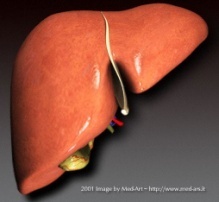 Physical Examination on Admission
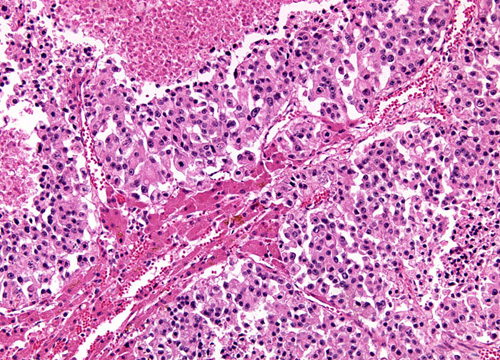 BP 120/70 mmHg	 CR 70 bpm    RR 18 cpm        T 36.6°C
Height:  5’6”         Weight:  157.96 lbs           BMI 25.5 kg/m2   
Conscious, coherent,  not in distress
Pink palpebral conjunctivae, anicteric sclerae,  no tonsillar enlargement
Supple neck,  no  cervical lymphadenopathy
Symmetrical chest expansion,  no telangectasia no rib retraction, clear breath sounds, no rales or wheezing
Adynamic precordium, normal rate/regular rhythm, no murmurs, S2 not high-pitched
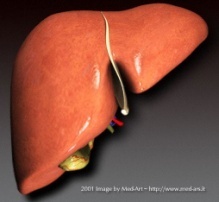 Physical Examination on Admission
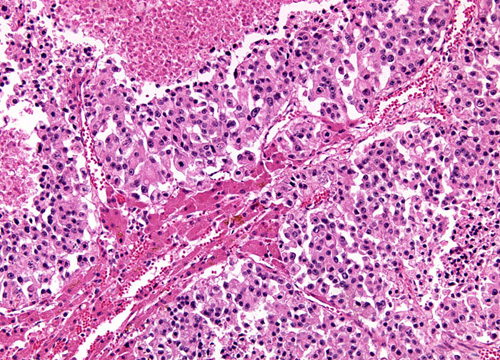 Flat abdomen, no striae or caput medusae, no bulging flanks, normoactive bowel sounds,  liver span 13cm MCL, liver edge hard and firm, right upper quadrant tender on deep palpation,  no fluid wave/shifting dullness, no splenomegaly
DRE: tight sphincteric tone, no masses or hemorrhoids, brown stool on tactating finger
Full and equal pulses, no edema, no rashes, no palmar erythema
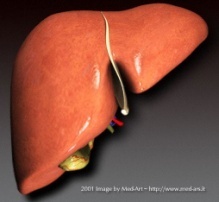 Initial Clinical Impression
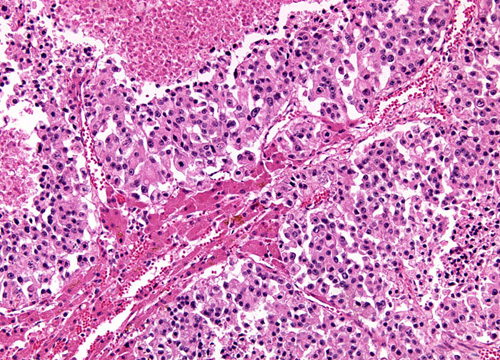 Hepatomegaly
Multiple tumor masses, lung, liver, adrenal. T/c primary adrenal malignancy with liver and lung metastasis
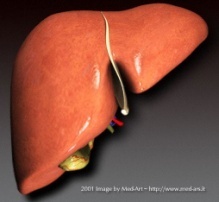 Course in the Wards
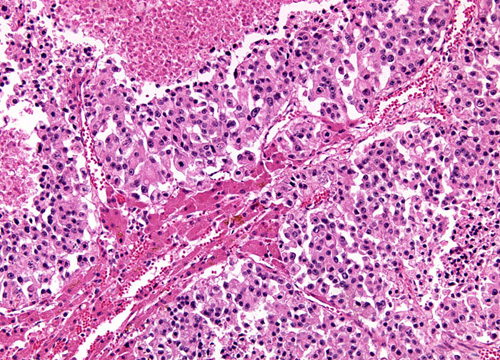 On admission
CBC: thrombocytopenia of 102,000
Blood chemistry: elevated liver function tests
referred for evaluation of adrenal mass to: 
	1. Oncology
	2. Endocrine
	- morning serum cortisol, ACTH, plasma renin and aldosterone after 4 hours in upright position, and DHEA
	3. Interventional Radiology
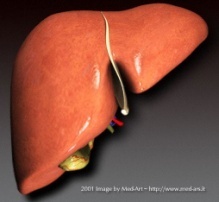 Course in the Wards
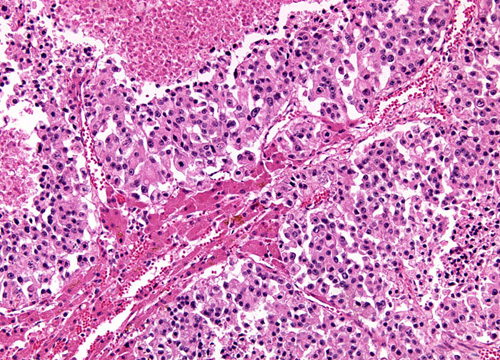 Second hospital day 
Alpha-fetoprotein: markedly elevated
Chest CT scan: multiple pulmonary nodules
referred to Hematology 
for clearance prior to CT-guided biopsy 
protime INR of 1.2 and thrombocytopenia 
vitamin K 
repeat protime showed INR of 1.12
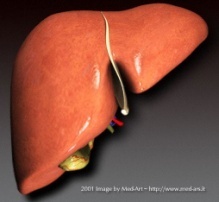 Course in the Wards
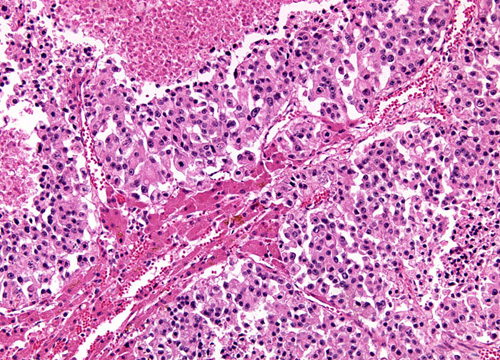 Third hospital day 
Endocrine service 
dexamethasone suppression test: normal 
Oncology service 
recommended CT-guided biopsy be done on liver mass
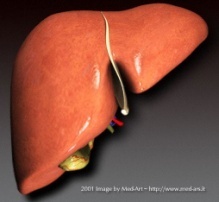 Course in the Wards
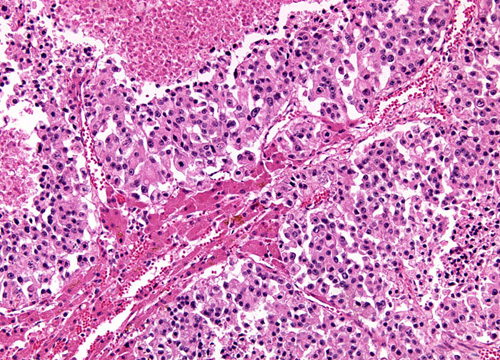 Fourth hospital day 
patient underwent CT-guided biopsy of the liver
Post-biopsy CBC: thrombocytopenia
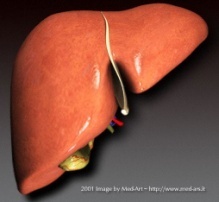 Course in the Wards
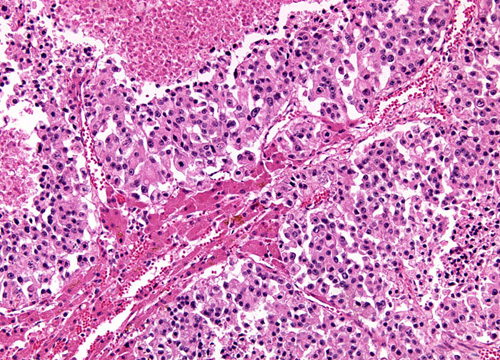 Fifth hospital day 
patient was cleared for discharge
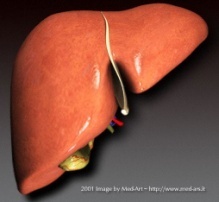 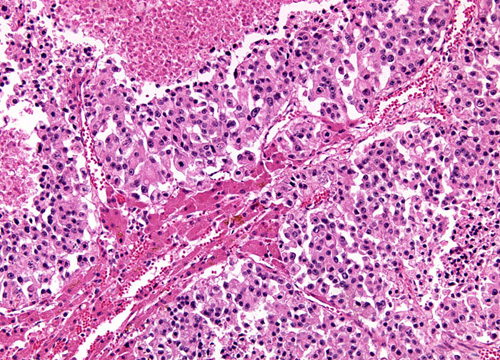 Complete Blood Count
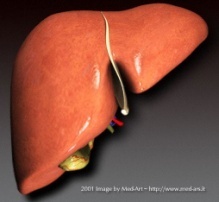 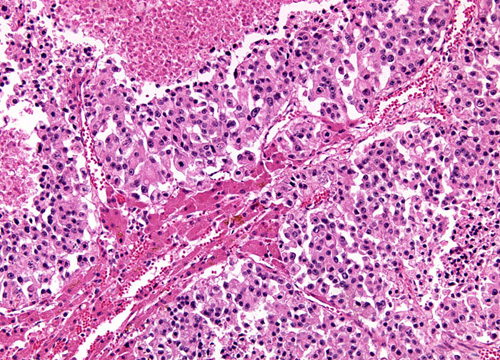 Coagulation Studies
Clotting time: 5’00”
Bleeding time: 1’30”
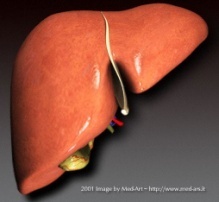 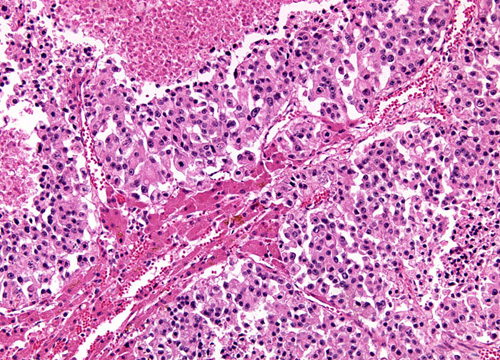 Liver Function Test
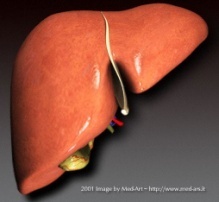 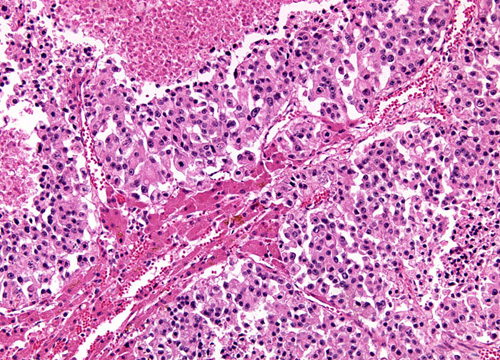 Tumor Markers
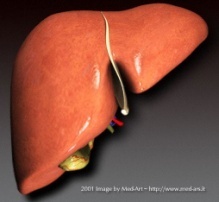 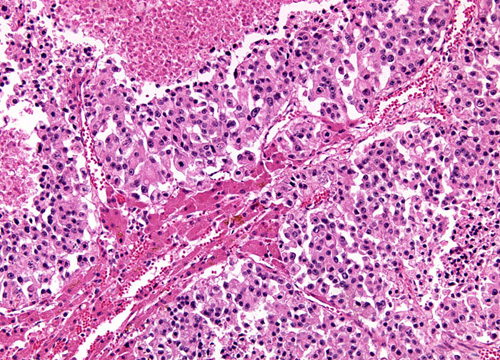 Blood Chemistry
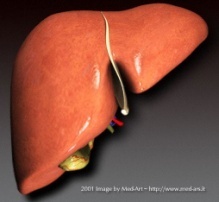 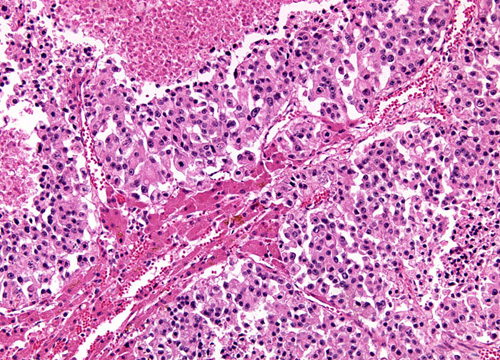 CT Scan of Upper and Lower Abdomen
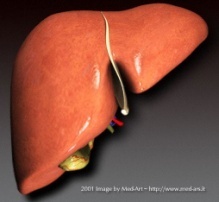 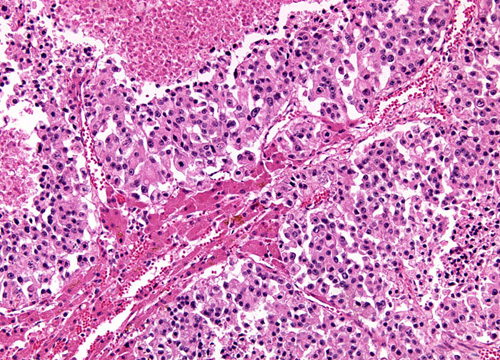 High Resolution CT Scan of Chest
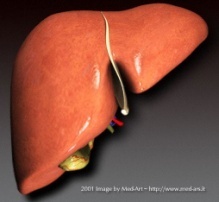 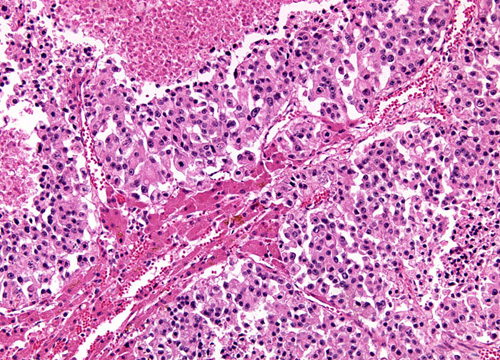 Histopath of the liver mass (via CT-guided biopsy)
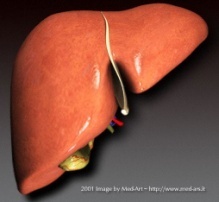 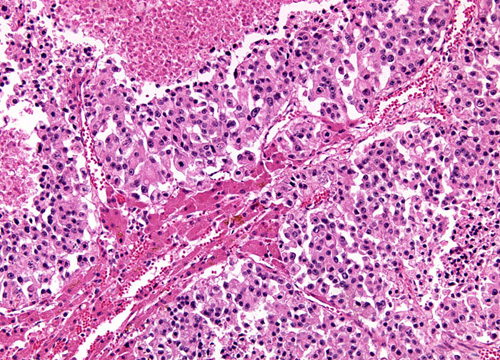 Dexamethasone Suppression Test
Upright renin: 10.216 (N.V. 1.9-6.0)
Upright aldosterone: 29.93 (N.V. 4.0-31.0)
DHEA: 0.760 (N.V. 2.17-15.19)
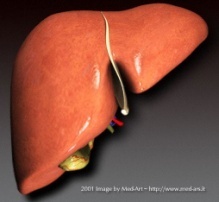 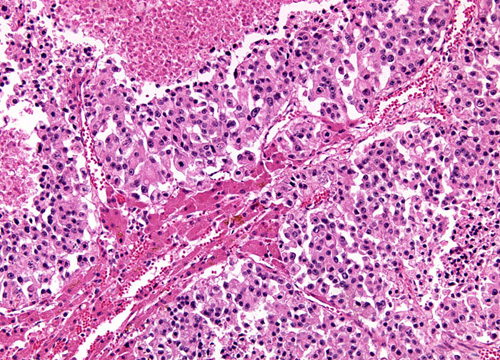 Discussion
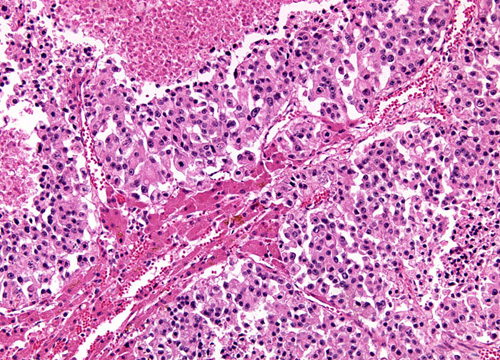 RUQ Pain
History ;  onset
Character
Acute
Chronic
PE findings
CT Scan; UTZ
Liver
Gallbladder
Duodenum
R Kidney
Adrenals
Pleural Reflection of R Lung
AFP
Adrenal function tests
Hepatocellular Carcinoma
Metastatic Carcinoma
Adrenal Carcinoma
Non- Functional
Liver Biopsy
Final Diagnosis
Acute Right Upper Quadrant Pain
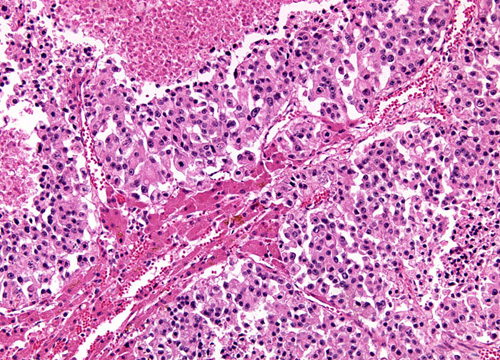 Cholelithiasis, Biliary Colic
Acute Cholecystitis
Leaking Duodenal Ulcer
Ureteral Colic
Right Pyelonephritis
Acute Hepatitis
Right-sided Pleurisy
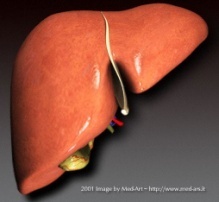 Chronic Right Upper Quadrant Pain
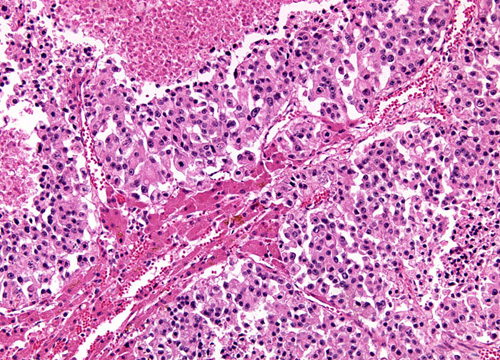 Hepatocellular Carcinoma
Metastatic Carcinoma
Chronic Cholecystitis
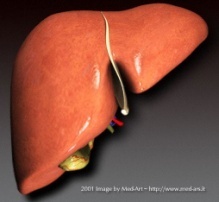 [Speaker Notes: Hepatocellular Carcinoma
 hard nodular, localized mass in in the liver with centrifugal extension may be detected by palpation
Metastatic Carcinoma
Poorly localized upper abdominal pain or discomfort
Diagnosis is suggested by palpation of a liver mass
Liver is often stony hard
Chronic Cholecystitis
 varies from continual, ill-defined distress to recurring attacks of biliary colic with paroxysms of colicky pain radiating to the right scapula
Tenderness is localized to the right lower margin of the liver]
Adrenal Carcinoma
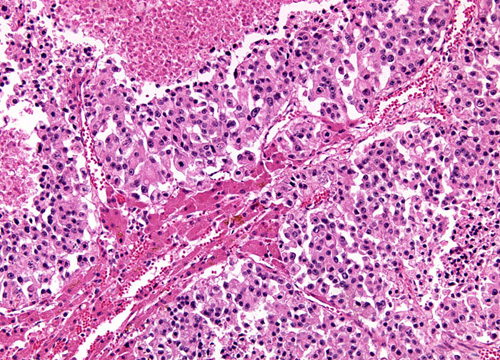 workup directed towards evaluating whether or not the mass is functional
laboratory tests are geared towards measuring the levels of hormones 
if mass is functional: medical therapy to blunt hormone effect concurrent with surgical resection
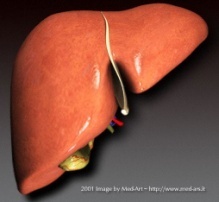 Hepatocellular Carcinoma
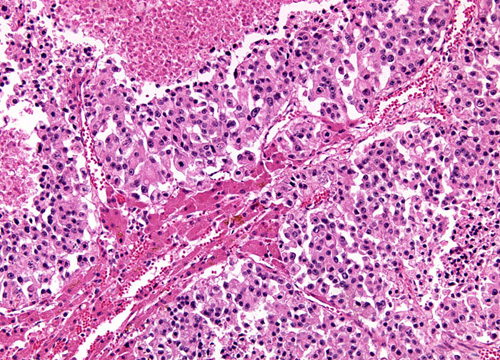 third-leading cause of cancer-related deaths worldwide
Most cases from Sub-Saharan Africa and Southeast Asia (78%)
Risk factors: aflatoxin, betel nut chewing, alcohol abuse (most common cause among Americans), Hepatitis B (most common cause in Southeast Asia)
Sex preponderance: males > females (3:1 to 9:1)
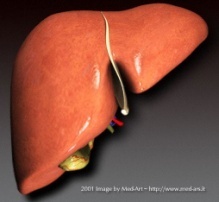 Hepatocellular Carcinoma
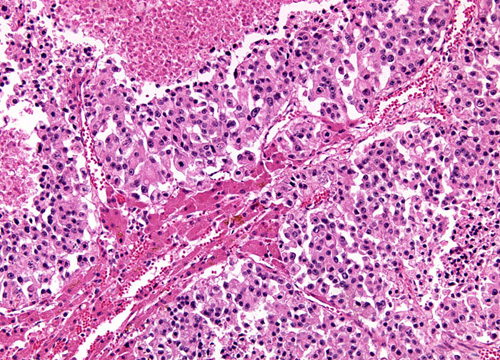 Clinical Features:
right upper quadrant pain
early satiety
weight loss 
Physical examination: nonspecific
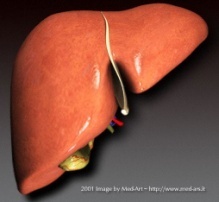 Hepatocellular Carcinoma
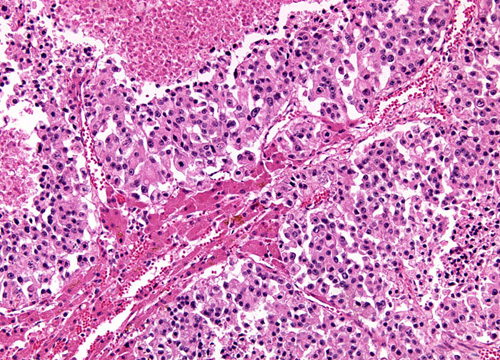 AASLD guidelines for diagnosis:
Nodules smaller than 1cm on ultrasound: observe
Nodules larger than 1cm: CT scan
On CT scan, if not suspicious for malignancy: do other imaging OR biopsy
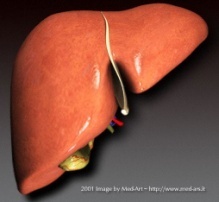 [Speaker Notes: 6. Nodules found on ultrasound surveillance that
are smaller than 1 cm should be followed with ultrasound
at intervals from 3-6 months (level III). If
there has been no growth over a period of up to 2
years, one can revert to routine surveillance (level
III).
7. Nodules larger than 1 cm found on ultrasound
screening of a cirrhotic liver should be investigated
further with either 4-phase multidetector CT scan or
dynamic contrast enhanced MRI. If the appearances
are typical of HCC (i.e., hypervascular in the arterial
phase with washout in the portal venous or
delayed phase), the lesion should be treated as HCC.
If the findings are not characteristic or the vascular
profile is not typical, a second contrast enhanced
study with the other imaging modality should be
performed, or the lesion should be biopsied (level
II).
8. Biopsies of small lesions should be evaluated by
expert pathologists. Tissue that is not clearly HCC
should be stained with all the available markers
including CD34, CK7, glypican 3, HSP-70, and glutamine
synthetase to improve diagnostic accuracy
(level III).
9. If the biopsy is negative for patients with HCC,
the lesion should be followed by imaging at 3-6
monthly intervals until the nodule either disappears,
enlarges, or displays diagnostic characteristics of
HCC. If the lesion enlarges but remains atypical for
HCC a repeat biopsy is recommended (level III).]
Hepatocellular Carcinoma
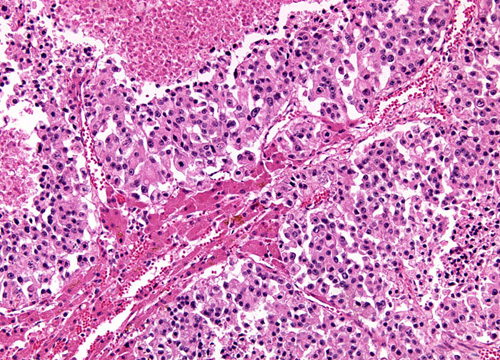 EASLD guidelines for diagnosis
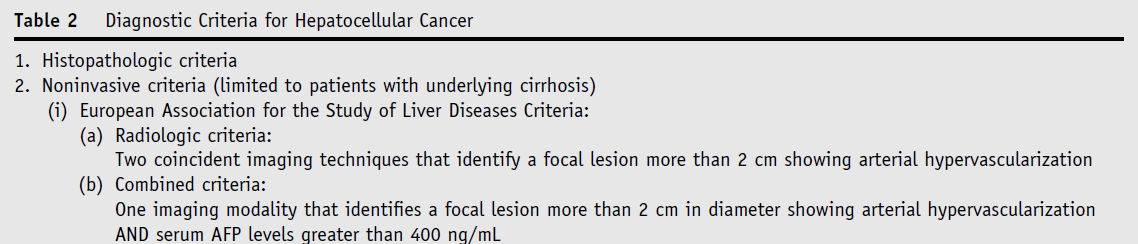 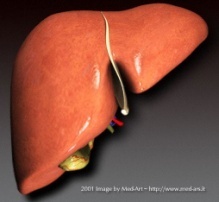 Hepatocellular Carcinoma
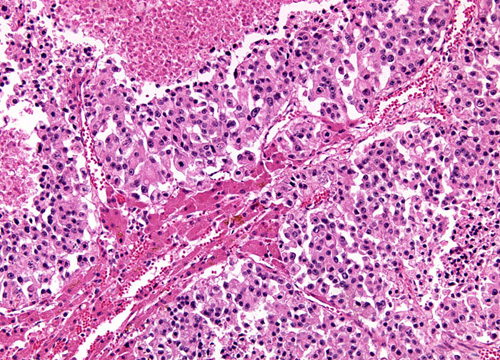 Disease Progression:
Development of HCC from Hepatitis B: 2-4 years
 Both cancer and cirrhosis contribute to morbidity and mortality
Adrenal gland common site for metastasis (mechanism for spread unclear)
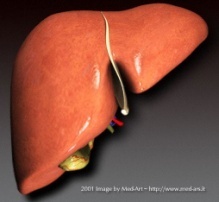 Hepatocellular Carcinoma
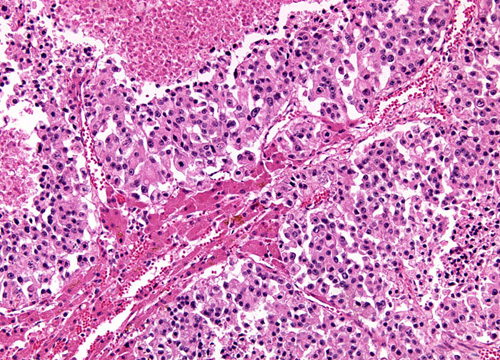 Treatment (AASLD guidelines 2010):
depends on stage of disease
liver resection
resection with transplantation
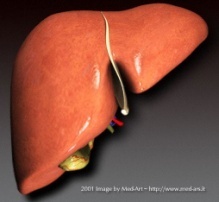 [Speaker Notes: Patients who have a single lesion can be
offered surgical resection if they are non-cirrhotic or
have cirrhosis but still have well preserved liver
function, normal bilirubin and hepatic vein pressure
gradient >< 10 mmHg (level II).
12. Pre or post-resection adjuvant therapy is not
recommended (level II)
Liver transplantation is an effective option
for patients with HCC corresponding to the Milan
criteria: solitary tumor = 5 cm or up to three nodules
=3 cm (level II). Living donor transplantation
can be offered for HCC if the waiting time is
expected to be so long that there is a high risk of tumor
progression leading to exclusion from the waiting
list (level II).
14. No recommendation can be made regarding
expanding the listing criteria beyond the standard
Milan Criteria (level III).]
Hepatocellular Carcinoma
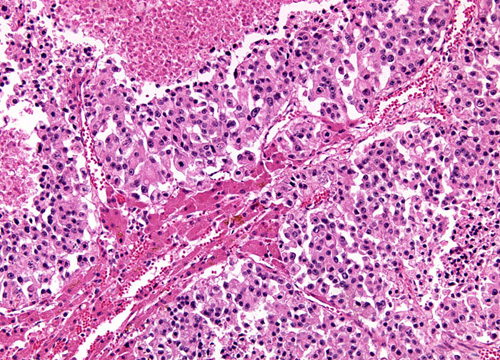 For patients in whom resection is not feasible
Local ablation (alcohol or radiofrequency)
Transcatheter arterial chemoembolization (TACE) 
Systemic chemotherapy: little benefit
Sorafenib
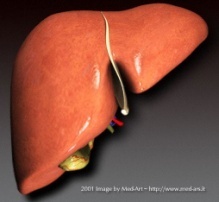 [Speaker Notes: Local ablation is safe and effective therapy for
patients who cannot undergo resection, or as a
bridge to transplantation (level II).
17. Alcohol injection and radiofrequency are
equally effective for tumors <2 cm. However, the necrotic
effect of radiofrequency ablation is more predictable
in all tumor sizes and in addition, its efficacy
is clearly superior to that of alcohol injection in
larger tumors (level I).
TACE is recommended as first line non-curative
therapy for non-surgical patients with large/
multifocal HCC who do not have vascular invasion
or extrahepatic spread (level I).
19. Sorafenib is recommended as first line option
in patients who can not benefit from resection,
transplantation, ablation or transarterial chemoembolization,
and still have preserved liver function
(level I).
20.Tamoxifen, anti-androgens, octreotide or hepatic
artery ligation/embolization are not recommended
(level I).
21. Radioembolization with Yttrium90-labeled
glass beads has been shown to induce extensive
tumour necrosis with acceptable safety profile. However,
there no studies demonstrating an impact on
survival and hence, its value in the clinical setting
has not been established and cannot be recommended
as standard therapy for advanced HCC outside
clinical trials (level II).
22. Systemic or selective intra-arterial chemotherapy
is not recommended and should not be used as
standard of care (level II).]
Liver resection
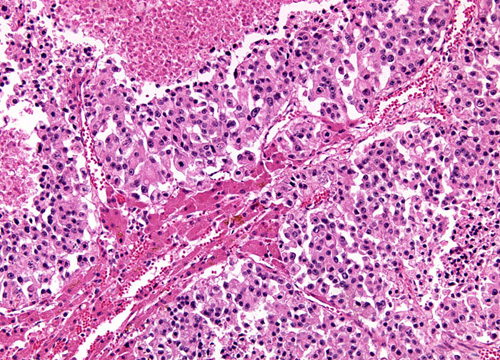 A Prospective Randomized Trial Comparing Percutaneous Local Ablative Therapy and Partial Hepatectomy for Small Hepatocellular Carcinoma
Min-Shan Chen et al
Ann Surg. 2006 March; 243(3): 321–328. 

90 patients underwent resection for HCC
1-, 2-, 3-, and 4-year overall survival rates  after surgery: 93.3%, 82.3%, 73.4%, 64.0%
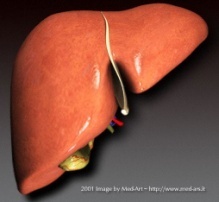 Radiofrequency ablation
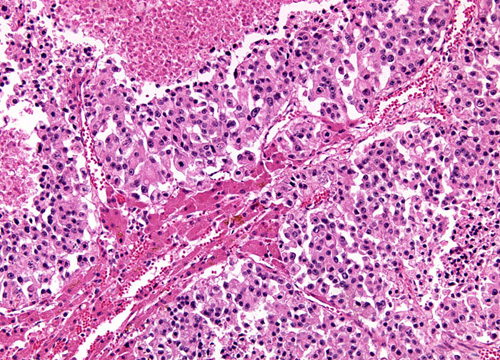 Percutaneous radiofrequency thermal ablation for hepatocellular carcinoma.
Baldan A, Marino D, DE Giorgio M, Angonese C, Cillo U, D'Alessandro A, Masotto A, Massani M, Mazzucco M, Miola E, Neri D, Paccagnella D, Pivetta G, Stellato A, Tommasi L, Tremolada F, Tufano A, Zanus G, Farinati F;
Aliment Pharmacol Ther. 2006 Nov 15;24(10):1495-501.

401 patients with hepatocellular carcinoma
Complete response in 67% of patients and in 27% response was 75-99%.
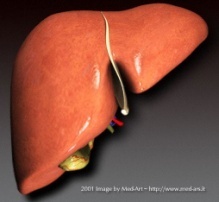 Transcatheter arterial chemoembolization
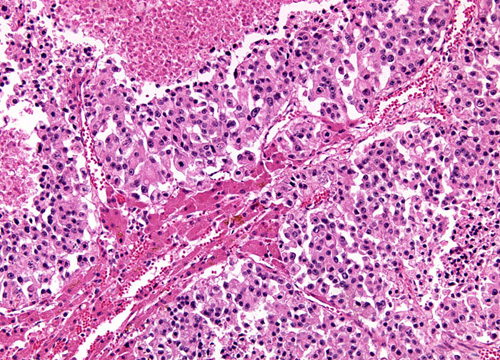 Combined TACE and PEI for palliative treatment of unresectable hepatocellular carcinoma.
Becker G, Soezgen T, Olschewski M, Laubenberger J, Blum HE, Allgaier HP.
World J Gastroenterol. 2005 Oct 21;11(39):6104-9.

53 patients enrolled
cumulative survival rate of the TACE group was 75.8% at 6 mo, 62.9% at 12 mo, and 18.0% at 24 mo
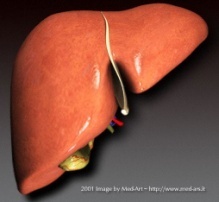 Sorafenib
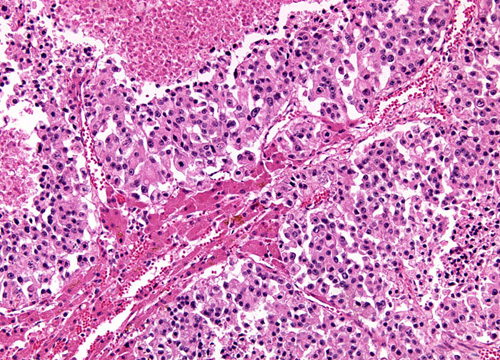 Efficacy and safety of sorafenib in patients in the
Asia-Pacific region with advanced hepatocellular
carcinoma: a phase III randomised, double-blind,
placebo-controlled trial
Ann-Lii Cheng et al
Lancet Oncol 2009; 10: 25–34

271 patients from 23 centres in China, South Korea, and Taiwan
Median overall survival was 6·5 months in patients treated with sorafenib
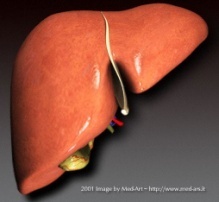 Final Diagnosis
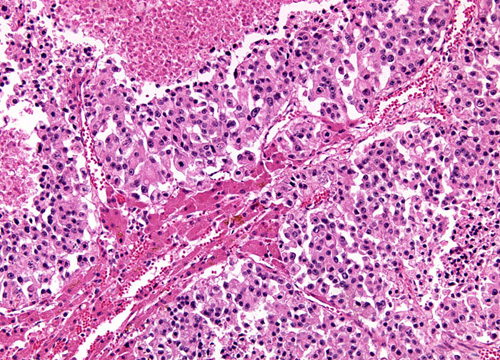 Hepatocellular Carcinoma
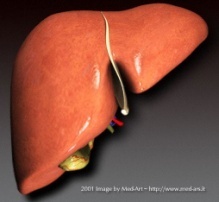 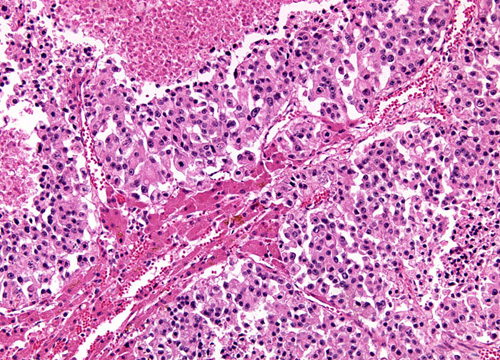 Thank you
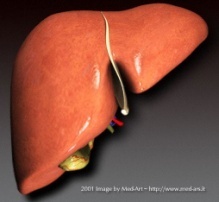